BEARCATS BOUND
 ORIENTATION
2023
COMMUTER SUCCESS
Concurrent Session Block 1
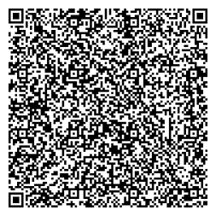 Please scan the QR code using your phone's camera to be entered into the Closing Ceremony raffle. 

*must be present at Closing Ceremony to win
Concurrent Session Block 3
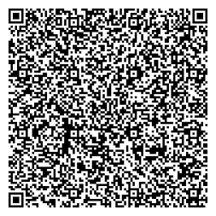 Please scan the QR code using your phone's camera to be entered into the Closing Ceremony raffle. 

*must be present at Closing Ceremony to win
Today's Agenda
Commuter Necessities
Parking & Meal Plans
Academic Achievement
Academic Resources
Social Life
Campus Involvement
Job Opportunities
Commuter 
Necessity: 
Parking Services
Commuter Necessity:
Getting to Campus 101
Traffic Routes & Routines: https://www.ceas3.uc.edu/digitalSign/traffic/ 

Email/Emergency Alerts:
Available to Enable on Catalyst
Commuter Necessity: Meal Plan Options
Academic Achievement Support
Utilize your Academic Advisor!

Learning Commons for academic support

Pre-Professional Advising Center (PPAC)

Join a community and take advantage of it!
Academic Resources
Catalyst, Canopy, Canvas
Study Spots on Campus
Langsam Library
College Libraries
Tangeman University Center
Starbucks
Office Hours
Study Groups
SI Sessions
Bearcats
Welcome
Events will be shared on  GetInvolvedUC as well as on the Corq app. The schedule will be posted in late June 2023.
GetInvolvedUC
Social Life
University Events
Concerts
Athletic events
CCM performances
UC Dance Marathon
Sigma Sigma Carnival
Make friends living on campus!
Job Opportunities
Jobs are a great way to get to know campus and meet new people!
On campus jobs can be found at jobs.uc.edu
Handshake is a career platform used by UC.
Apply to become Student Orientation Leader!
Visit the Resource Spotlight for more information.
Questions?